Understanding 
    The Bi-Monthly Bill
 				& Statement
Presented by Faye French
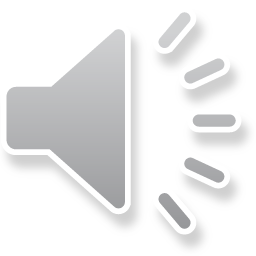 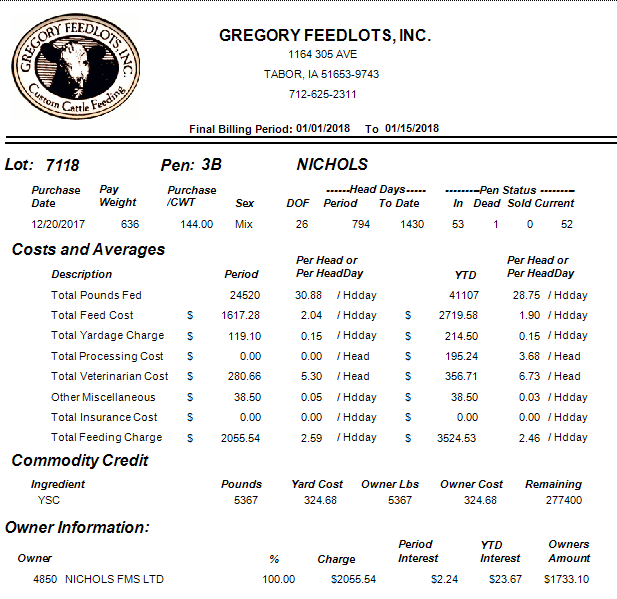 A LOOK AT THE BILL
Billing Period
Lot #
Customer Name
0001
1


2







3

4
Bill Sections
Customer Name
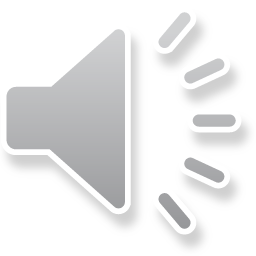 1)  BASIC LOT INFORMATION
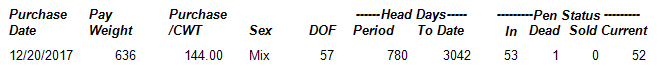 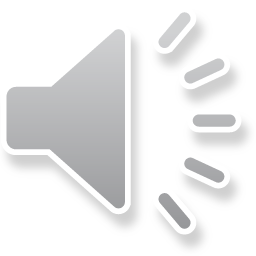 2)  Costs & Averages – for the period
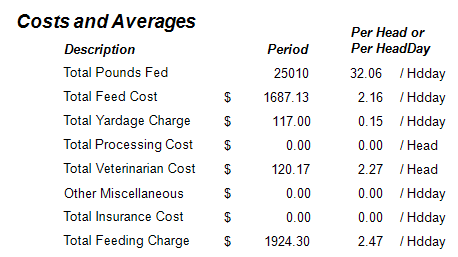 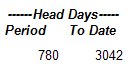 “Basis is head days  
IN PERIOD
or headcount.”
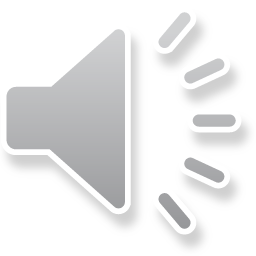 2)  Costs & Averages – YTD
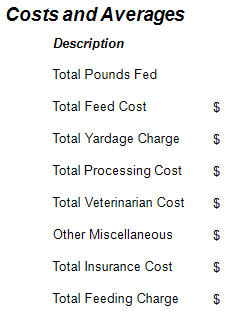 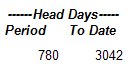 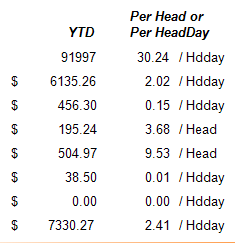 “Basis again is head days  
IN PERIOD
or headcount.”
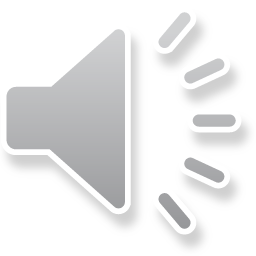 3)   COMMODITY CREDIT
An owner may pre-pay or deliver a commodity to build his own inventory 
of feed to help stabilize feeding costs.  The customer receives a credit on their bill 
for their personal inventory.

Benefits:   Risk is minimized by pre-paying 
	          Personal inventory can be used
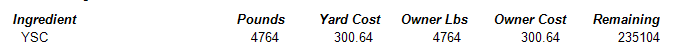 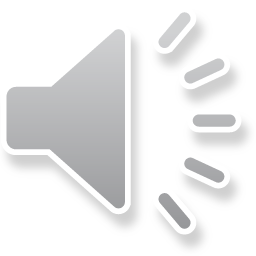 4)  OWNER INFORMATION
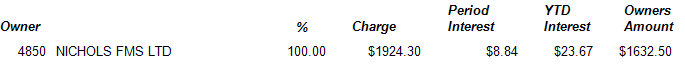 CUSTOMER NAME
Interest charge is financing of cattle and/or feed.
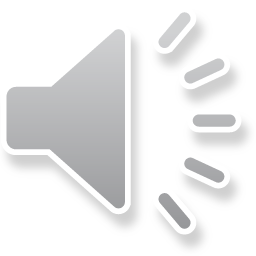 OWNERS AMOUNT TO PAY
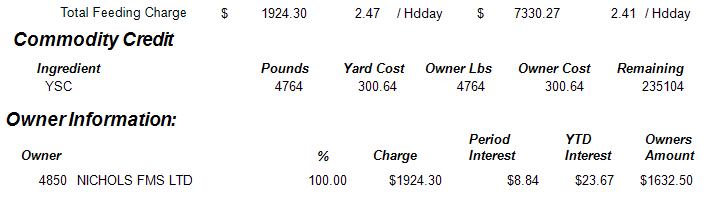 EQUALS
MINUS
EQUALS
MINUS
CUSTOMER NAME
PLUS
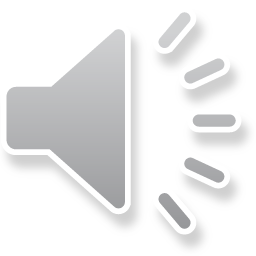 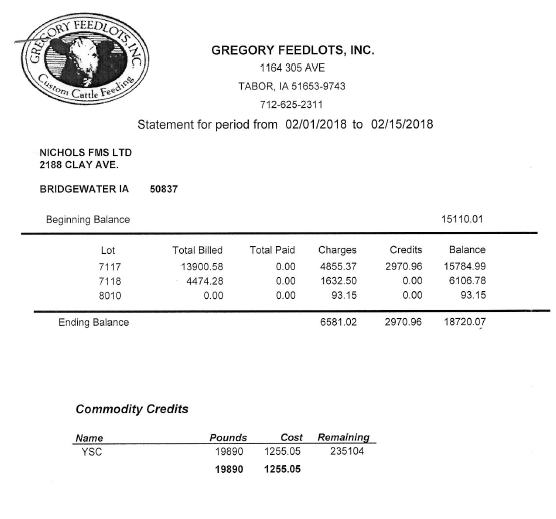 STATEMENT
A statement accompanies
the invoice/s at the end
of each billing cycle.



The statement totals the invoices for a single payable 
amount.



The remaining balance for 
commodity’s for the billing period.
CUSTOMER NAME
Address
0002
0001
0003
1
2
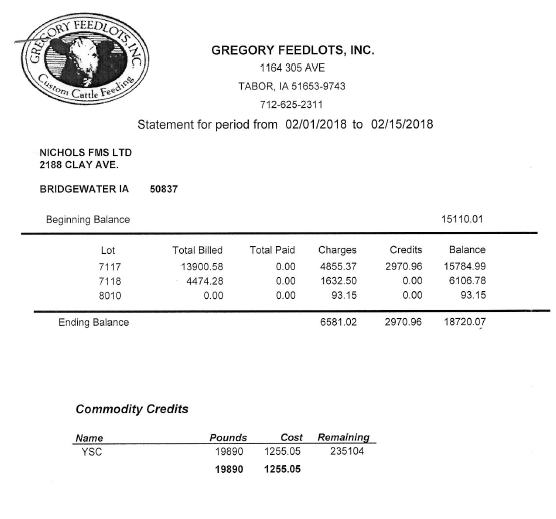 The charges column
shows your current charges 
due for the month and should 
match the amounts on the 
attached invoices.

Credits applied during the 
billing cycle will show in the 
credits column.  The total should
match payments you sent us
during the billing cycle.

The balance column shows
the total amount you owe for
current billing period and 
previous periods.
Thank you for spending time with us today!

If you have questions regarding your monthly bill,
you may contact Carol at 712.625.2311.


If you have questions regarding the bill that were
not answered during this presentation, please send us 
a message at faye.french@gregoryfeedlots.com